Percentages – Increase and increase/decrease and decrease again
Intelligent Practice
Silent 
Teacher
Narration
Your Turn
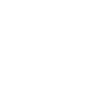 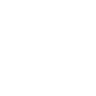 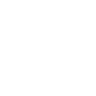 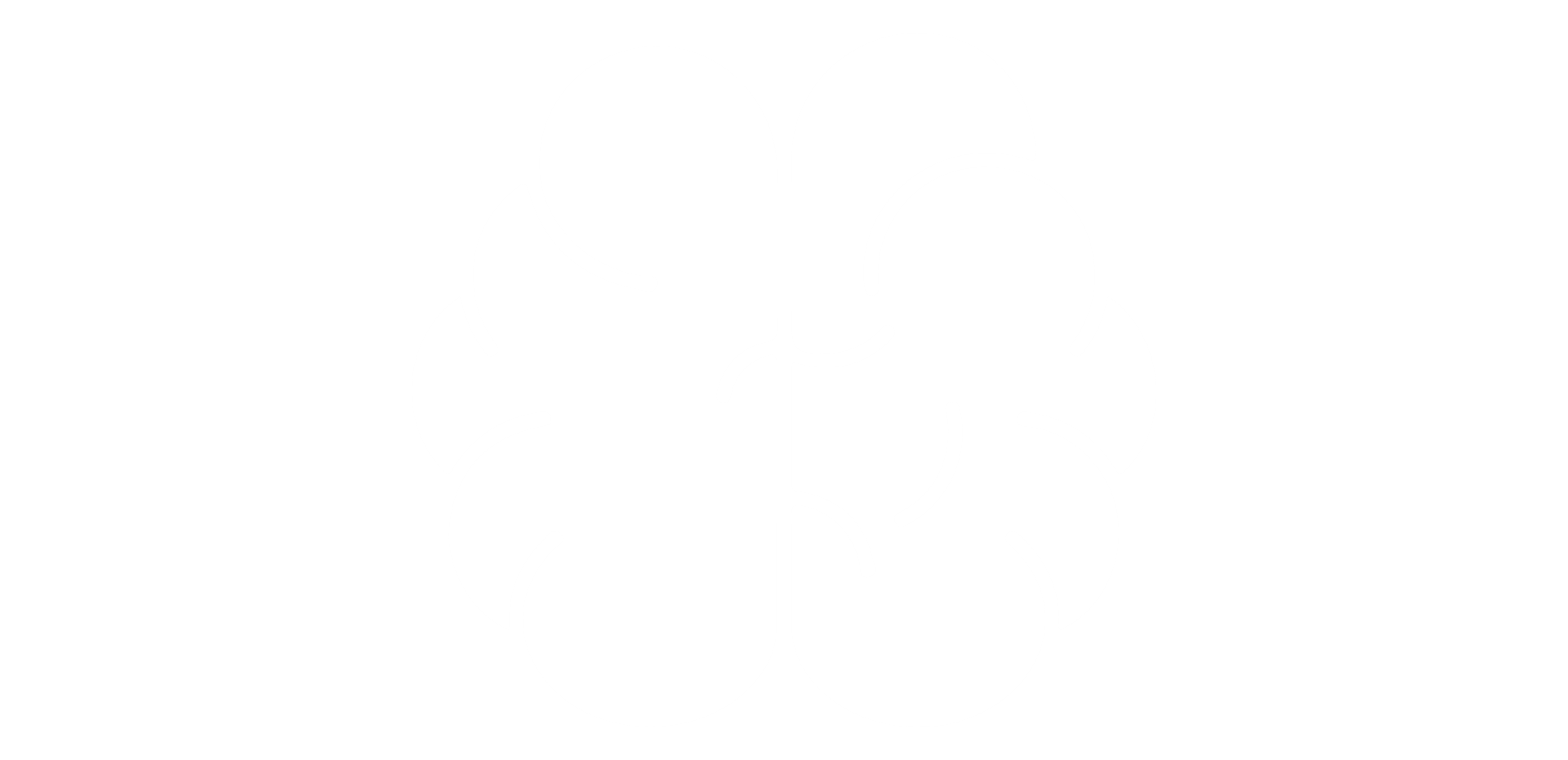 A television costs £500
The price is increased by 10%
A month later the price is increased by another 10%.
What is the final price of the television?
Practice
Worked Example
Your Turn
A television costs £400
A television costs £500
The price is increased by 10%
The price is increased by 10%
A month later the price is increased by another 10%.
A month later the price is increased by another 10%.
What is the final price of the television?
What is the final price of the television?
£500
£400
+ 10% = £50
+ 10% = £40
£550
£440
+ 10% = £55
+ 10% = £44
£605
£484
How much more is the television now?
How much more is the television now?
£484 - £400 = £84
£605 - £500 = £105
The television is £105 more expensive that it was originally
The television is £84 more expensive that it was originally
Worked Example
Your Turn
A television costs £500
A television costs £400
The price is decreased by 10%
The price is decreased by 10%
A month later the price is decreased by another 10%.
A month later the price is decreased by another 10%.
What is the final price of the television?
What is the final price of the television?
£500
£400
- 10% = £50
- 10% = £40
£450
£360
- 10% = £45
- 10% = £36
£405
£324
How much more is the television now?
How much less is the television now?
£500 - £405 = £95
£400 - £324 = £76
The television is £95 cheaper than it was originally
The television is £76 cheaper that it was originally
A television costs £600
3.
1.
A television costs £600
The price is increased by 10%
The price is decreased by 10%
A month later the price is increased by another 20%.
A month later the price is decreased by another 20%.
What is the final price of the television?
What is the final price of the television?
How much more is the television now?
How much less is the television now?
2.
A television costs £600
A television costs £600
4.
The price is increased by 20%
The price is decreased by 20%
A month later the price is decreased by another 30%.
A month later the price is increased by another 30%.
What is the final price of the television?
What is the final price of the television?
How much less is the television now?
How much more is the television now?
A television costs £600
3.
1.
A television costs £600
The price is increased by 10%
The price is decreased by 10%
A month later the price is increased by another 20%.
A month later the price is decreased by another 20%.
£792
What is the final price of the television?
What is the final price of the television?
£432
£192
How much more is the television now?
How much less is the television now?
£168
2.
A television costs £600
A television costs £600
4.
The price is increased by 20%
The price is decreased by 20%
A month later the price is decreased by another 30%.
A month later the price is increased by another 30%.
£336
What is the final price of the television?
£936
What is the final price of the television?
How much less is the television now?
How much more is the television now?
£336
£264